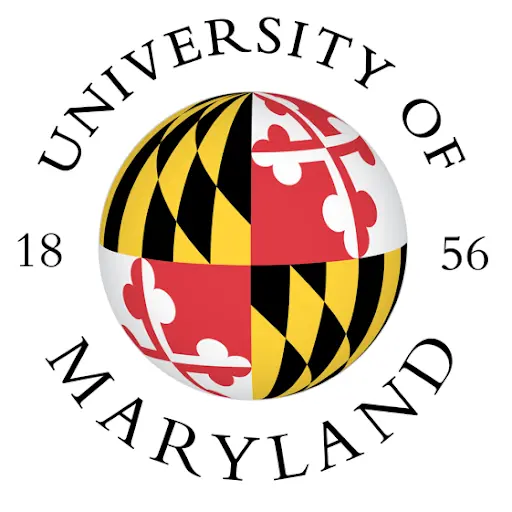 Insert additional logo here (optional).
Project Title
Researcher Name(s) and Affiliation(s)